September 2016
Project: IEEE P802.15 Working Group for Wireless Personal Area Networks (WPANs)

Submission Title: [Comment resolution for i-022]
Date Submitted: [12 September, 2016]	
Source: [Kiyoshi Toshimitsu(1),Ko Togashi,  Ken Hiraga, Jae Seung Lee, Itaru Maekawa, Makoto Noda(representative contributors), all contributors are listed in “Contributors” slide] 
Company [Toshiba1, ETRI, JRC, NTT, Sony]
Address [1-1 Shibaura 1-chome, Minato-ku, Tokyo, Japan]
E-Mail:[kiyoshi.toshimitsu@toshiba.co.jp]	
Abstract:	[This document presents MLME-SCAN request.]
Purpose:	[To propose a full set of specifications for TG 3e]
Notice:	This document has been prepared to assist the IEEE P802.15.  It is offered as a basis for discussion and is not binding on the contributing individual(s) or organization(s). The material in this document is subject to change in form and content after further study. The contributor(s) reserve(s) the right to add, amend or withdraw material contained herein.
Release:	The contributor acknowledges and accepts that this contribution becomes the property of IEEE and may be made publicly available by P802.15.
Kiyoshi Toshimitsu (Toshiba)
September 2016
Contributors
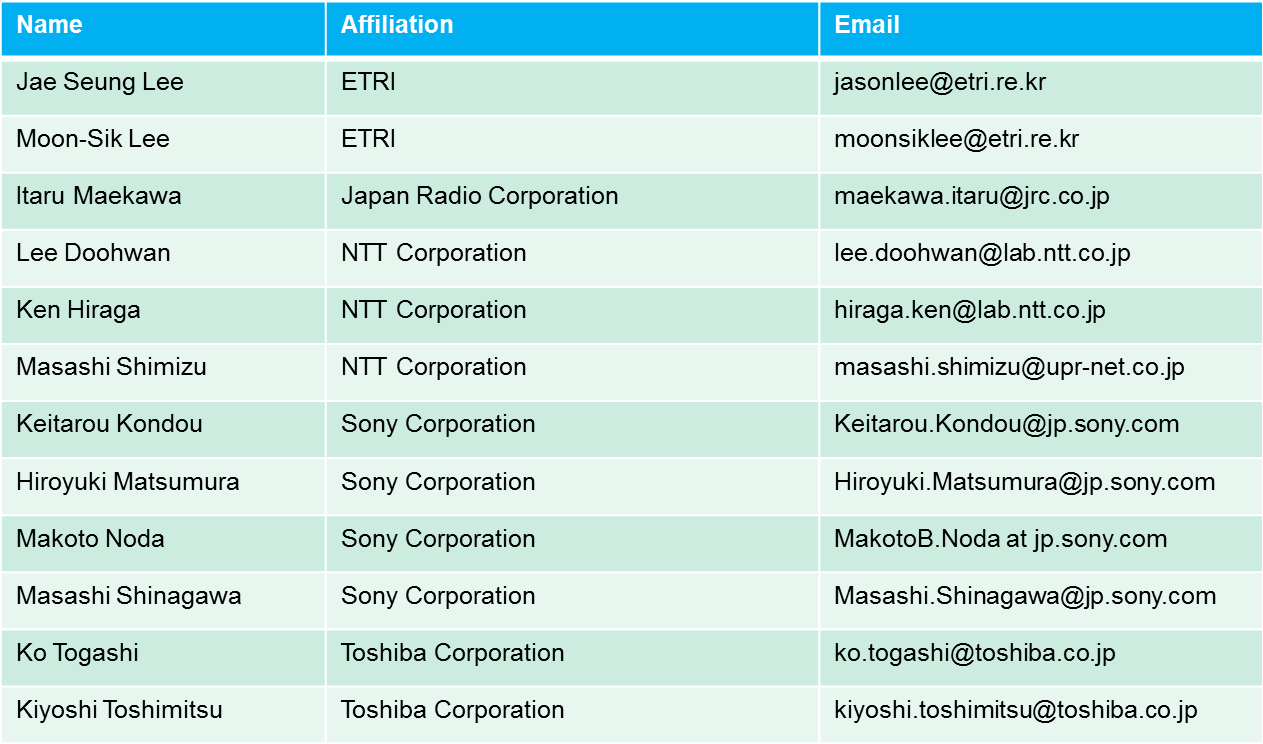 Kiyoshi Toshimitsu (Toshiba)
September 2016
■ Comment  (i-022)
   When MLME-SCAN.request is received, MLME-SCAN.confirm is sent after waiting for timeout. For HRCP operation, however, this report should be sent immediately upon discovery of the other device.
Proposed Change
   Add a command in MLME-SCAN.request ("scan mode“ ). When this is "true", send a confirm immediately, without waiting for timeout.
Resolution : Accept
Kiyoshi Toshimitsu (Toshiba)
■ Resolution
Add a new parameter to select the scan mode





5.3.2.2 MLME Scan confirm
Change as follows:
For an HRCP DEV, only pairnets will be reported immediately if the ScanMode parameter is set to IMMEDIATE. If the ScanMode parameter is set to TIMEOUT, the result will be reported after the SCAN Timeout timer expires.